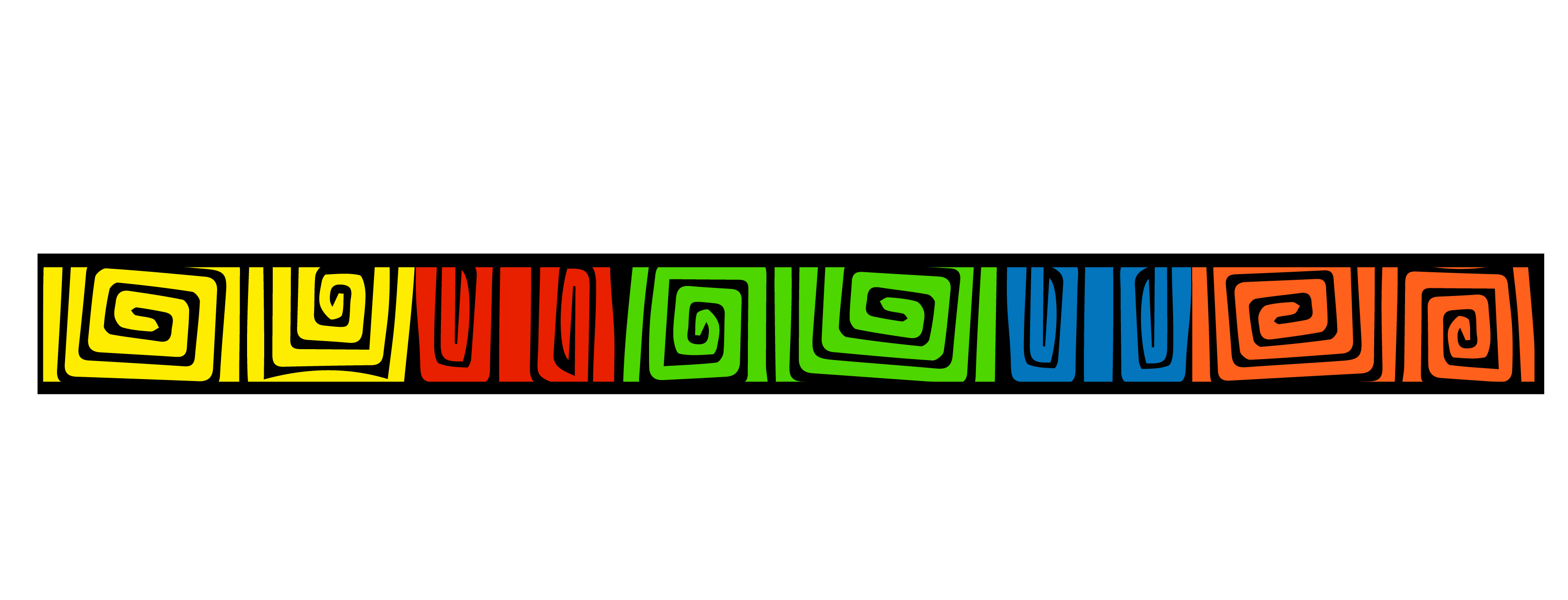 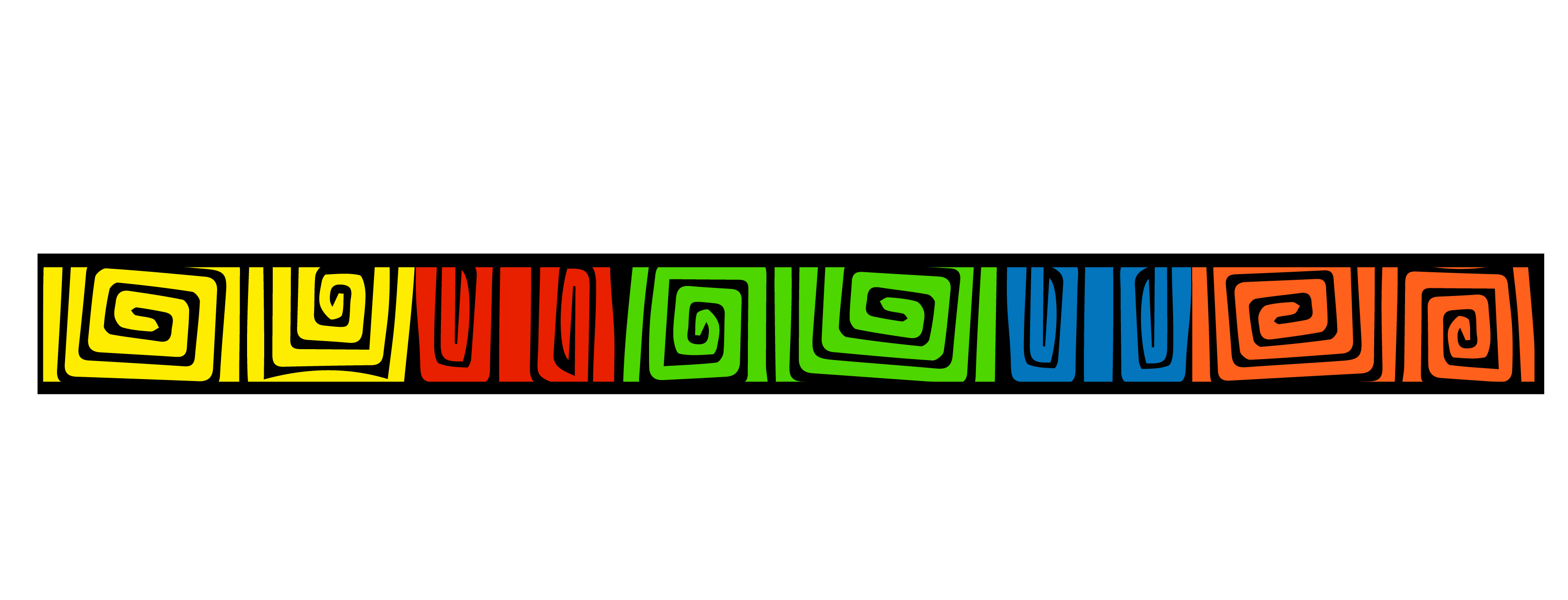 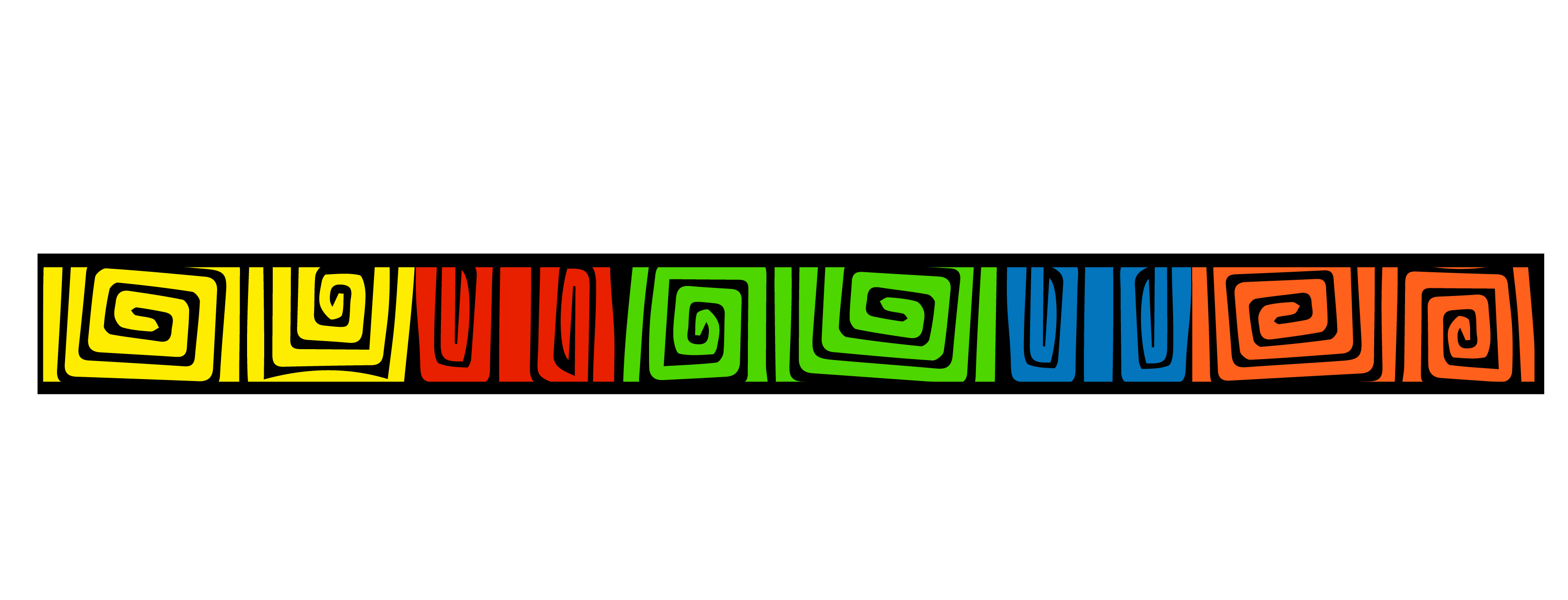 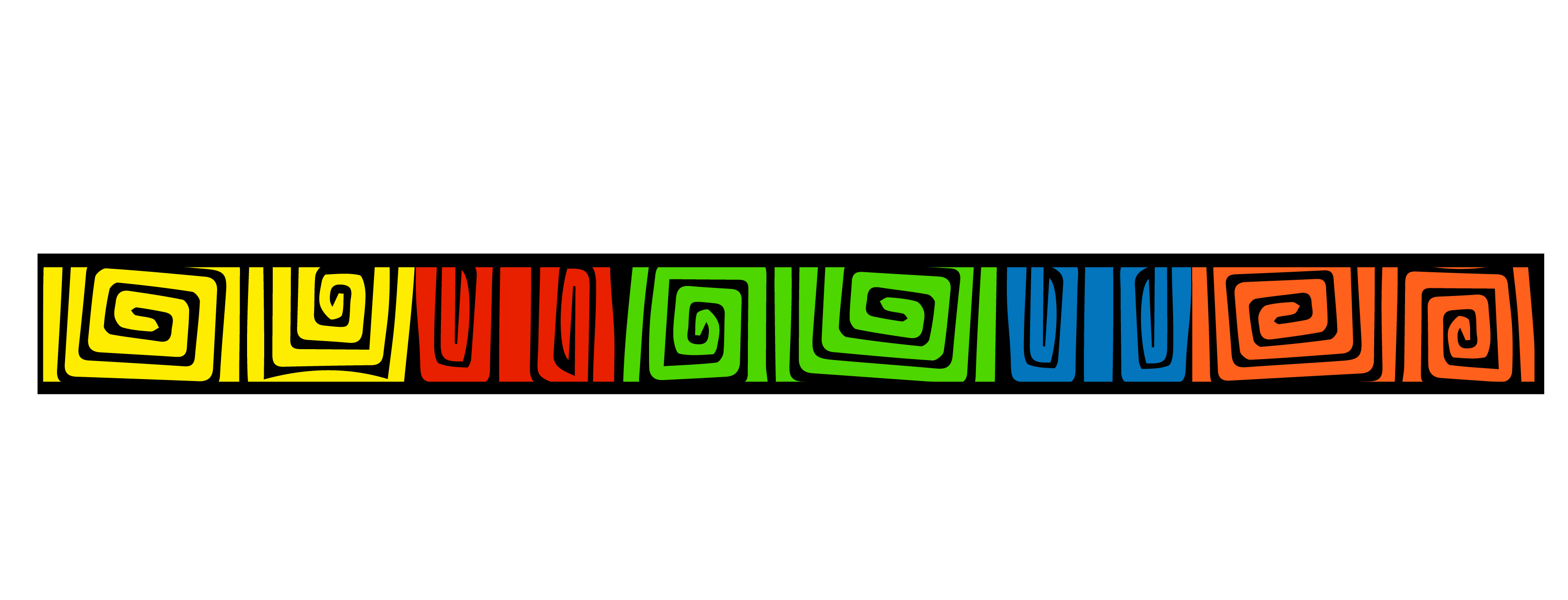 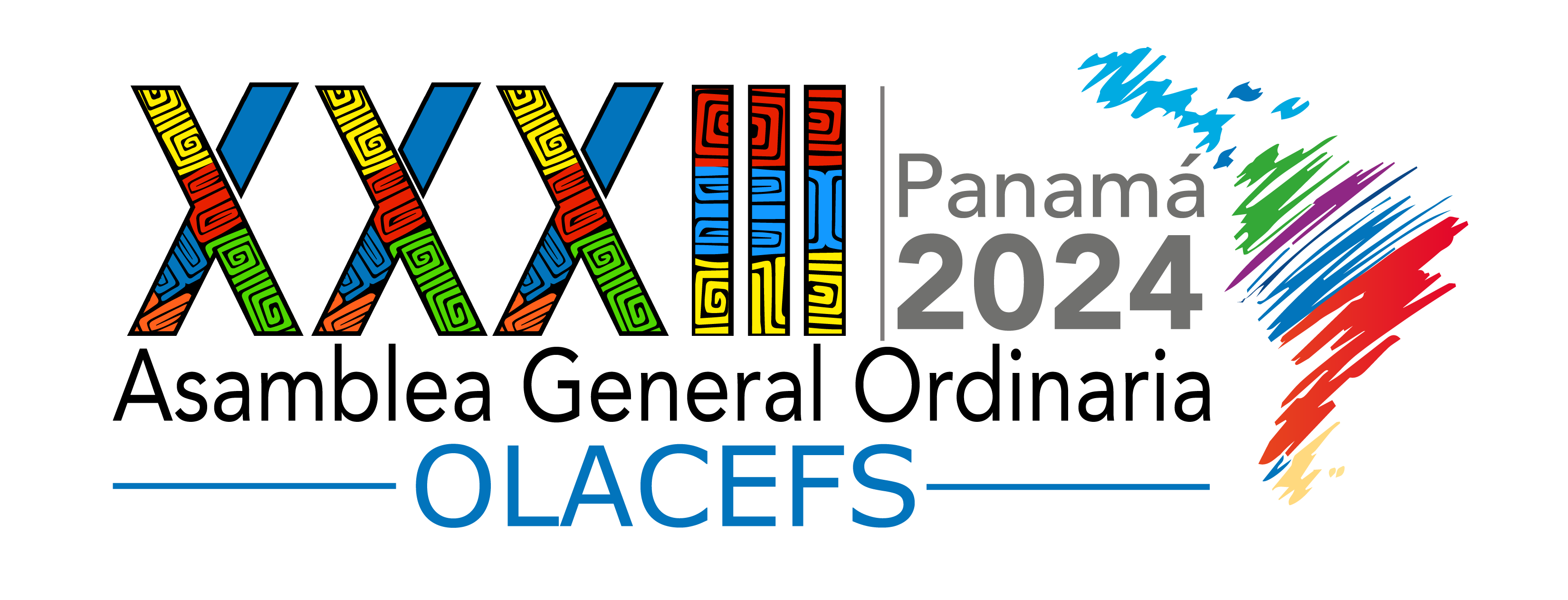 Panamá, octubre 2024